University of Chicago
University of Illinois
Indiana University
University of Iowa
University of Maryland
University of Michigan
Michigan State University
University of Minnesota
University of Nebraska-Lincoln
Northwestern University
Ohio State University
Pennsylvania State University
Rutgers University
Purdue University
University of Wisconsin-Madison
The HathiTrust 
Government Documents Initiative Planning and Advisory Working Group

HathiTrust Membership Meeting
Washington D.C., October 2014
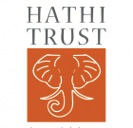 Working Group Charge
Develop an overall strategy for building a comprehensive public domain corpus of U.S. federal documents in HathiTrust

Recommend investments as needed to pursue the initiative

Advise the Board on relevant policy issues

Provide oversight and guidance as the project develops
Working Group Members
Prue Adler (ARL) 		Mark Phillips (UNT) 
Ivy Anderson (CDL) 		Jon Rothman (UMICH)
Joni Blake (GWLA) 		Judy Russell (UFL)
Kirsten Clark (UMN) 		Mark Sandler (CIC)
Rick Clement (UNM) 		Barbie Selby (UVA)
Elizabeth Cowell (UCSC) 	Jeremy York (HT)
The Existing Collection
568,219 documents as of September 2014

	441,096 from the CIC, working in conjunction with Google
	CIC libraries and the University of California will continue to supply
HT Registry Initiative
Catalog analysis
Working Group Recommendations
Near-Term Activities
	
HathiTrust to continue to build the Registry
Provide regular updates on the existing corpus
Member libraries (esp. CIC and UC) to continue to supply digital content
Enlist the support of docs librarians to analyze, organize and promote the corpus
Pursue partnerships with gov’t. agencies for records and content
Identify existing complementary projects and pursue partnerships
Intermediate-Term Actions
Hire a project manager

Operationalize the recommendations of the rpeort

Address uncataloged content

Seek out already digitized content

Carry out quality assurance and deduplication

Enhance search and discovery options
Long-Term Actions


Include content beyond that distributed by GPO

Enhance HT functionality to include rich-format content

Revisit access policies for non-member downloading

Develop a communication plan to promote the corpus
Next Steps


PSC to review, revise and rebut

Board to determine the extent of investment that is warranted

Working Group members to:
Conduct an environmental scan of documents curation activity in libraries, agencies and beyond

Form sub-groups to flesh out specific recommendations—e.g., cataloging, enhancing functionality, outreach to potential content partners, outreach to users, etc.
Questions 
and 
Answers
More Questions


msandler@staff.cic.net
1819 South Neil Street, Suite D, Champaign, IL 61820-7271
www.cic.net • 217.333.8475 • cic@staff.cic.net